CdS inScienze delle Attività Motorie  e Sportive
Coordinatrice del corso Prof.ssa Anna Dipace  anna.dipace@unifg.it
a.a. 2023/2024
Il Corso di Studi
Il Corso di studi in Scienze delle attività motorie e sportive afferisce al Dipartimento di Studi Umanistici  Modalità didattica del CdS: BLENDED
Direttore del Dipartimento: Prof. Sebastiano Valerio
Coordinatrice del Corso di Studi: Prof.ssa Anna Dipace  anna.dipace@unifg.it

Sito web: https://www.studiumanistici.unifg.it/it/corsi/corsi-di-laurea
Il piano di studi
Il piano di studi della coorte 2023-2024 è disponibile al seguente link:
https://www.unifg.it/it/studiare/corsi-di-laurea/lauree-triennali-e-ciclo-unico/scienze-delle-attivita-motorie-e-sportive
*1 CORSO MOOC OBBLIGATORIO (vedi slide virtual mobility)
* Lo studente dovrà obbligatoriamente scegliere uno tra questi insegnamenti opzionali presenti al primo  anno.
Convenzione Unifg e Fidal – Brevetto istruttore Atletica
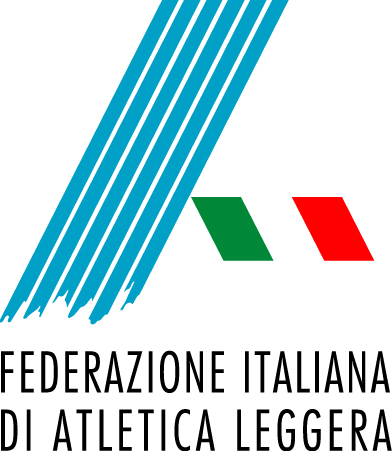 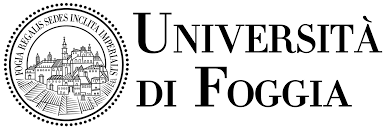 Come posso accedere al brevetto?
Convenzione Unifg e Fidal – Brevetto istruttore Atletica
Scegliendo come opzionale al primo anno
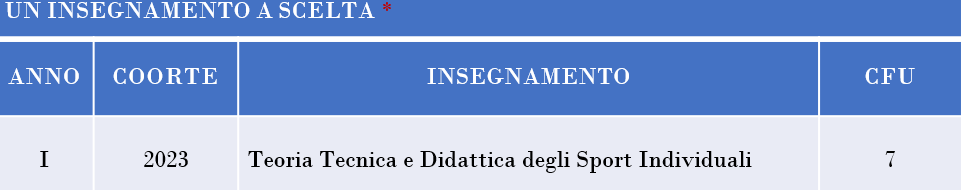 La media dei voti dei due esami dal 27 in su permette l’accesso alla richiesta del brevetto
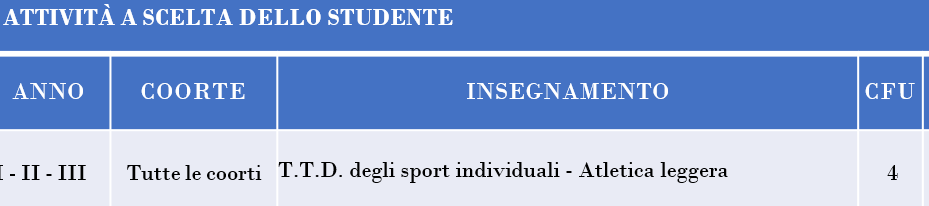 Con 50 ore tirocinio svolte presso il CONI
Scegliendo come attività a scelta
Attività didattiche del secondo anno II
I docenti titolari degli insegnamenti e il semestre di erogazione viene deciso di anno in anno quindi ad ora non è  possibile indice tali dati con precisione
Attività didattiche del secondo anno III
I docenti titolari degli insegnamenti e il semestre di erogazione viene deciso di anno in anno quindi ad ora non è  possibile indice tali dati con precisione
Dove trovo l’orario delle lezioni?
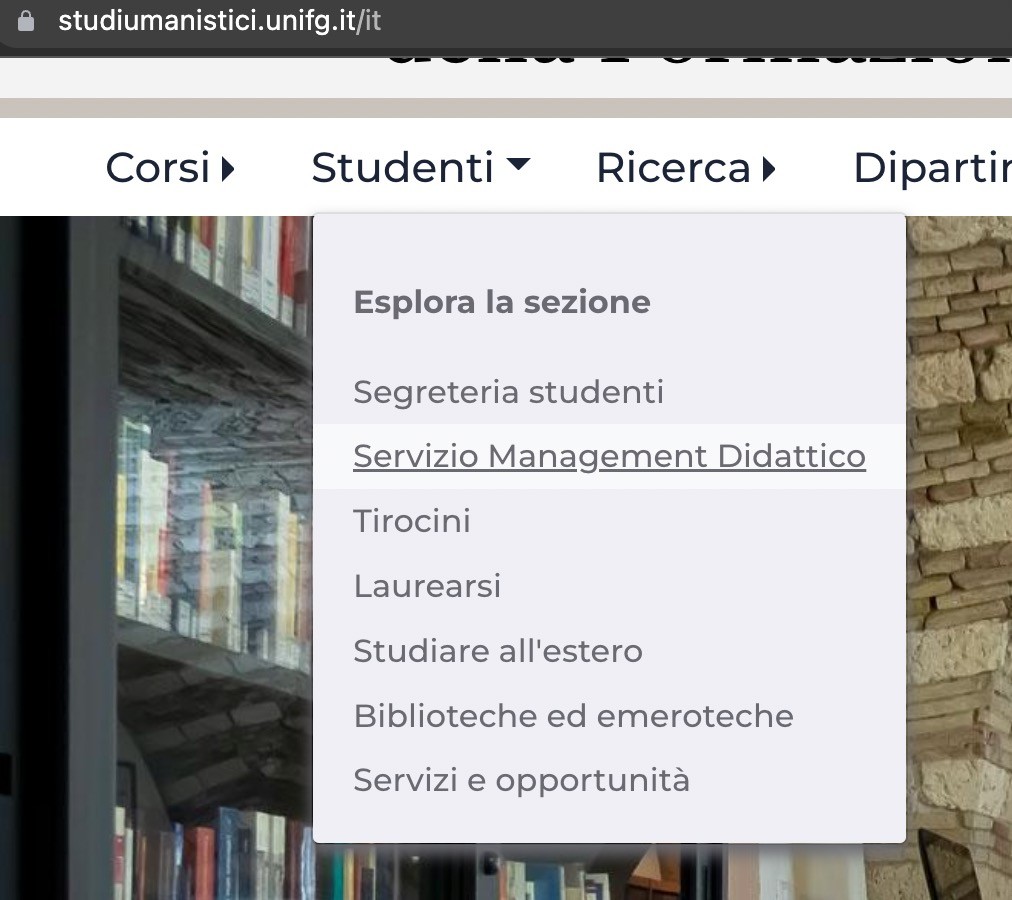 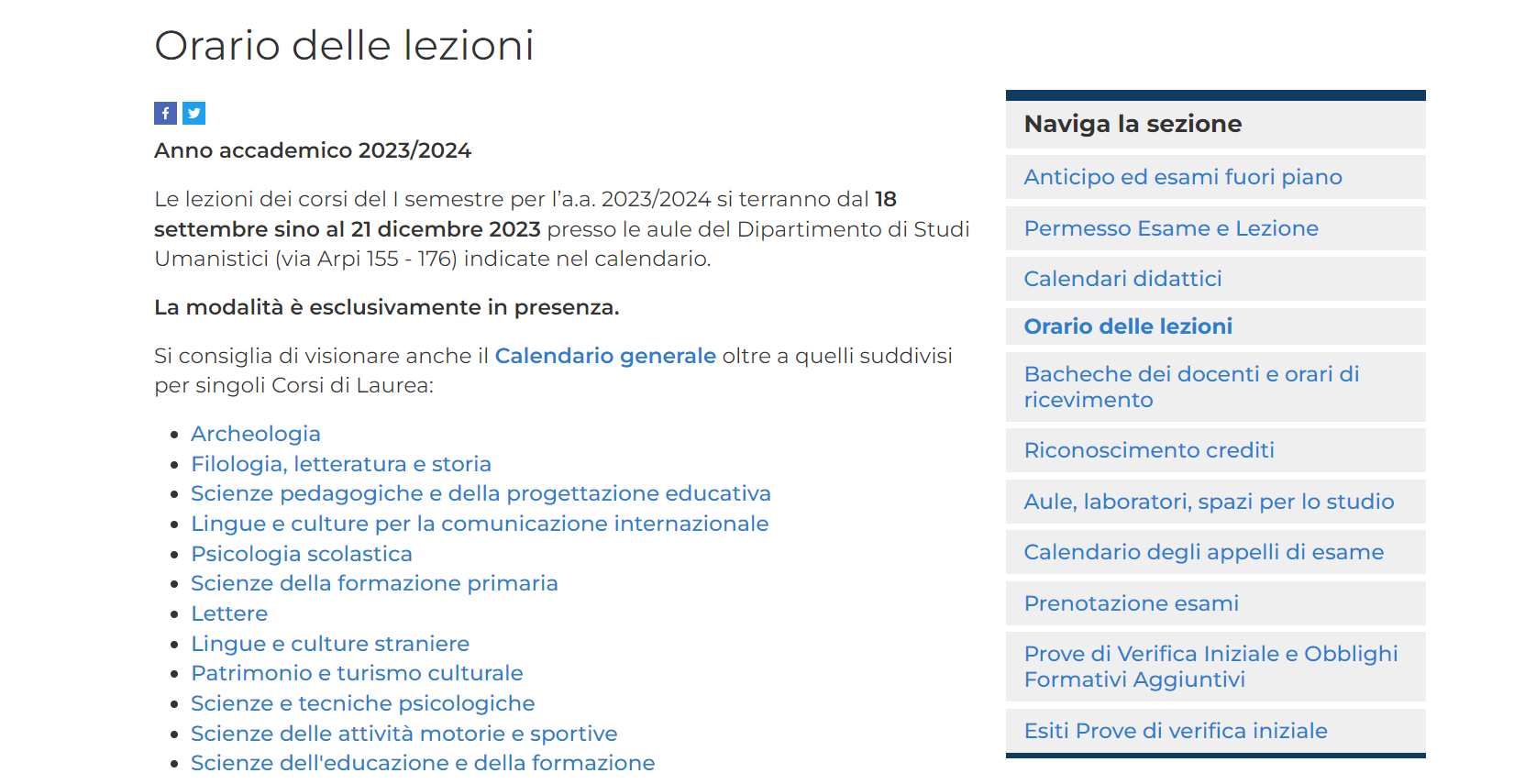 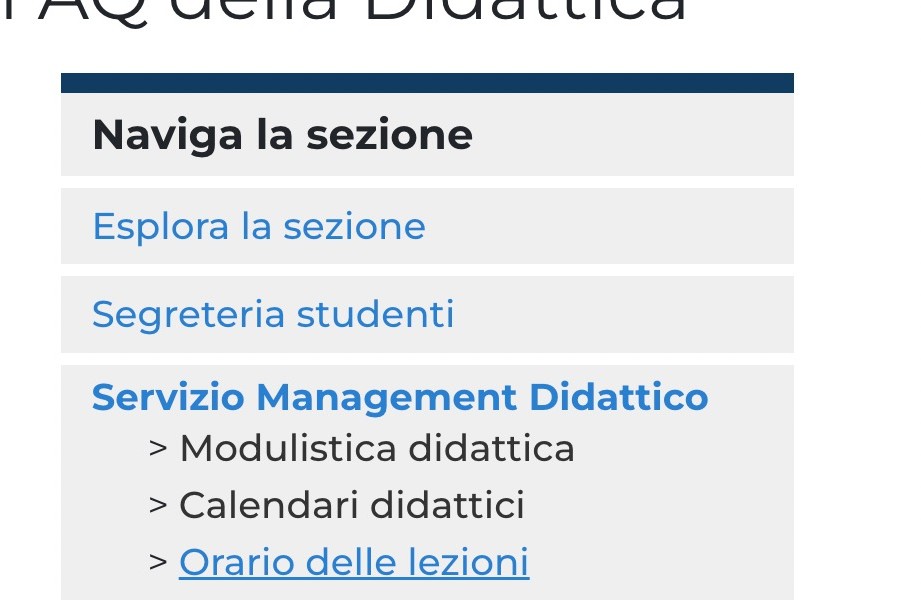 https://www.studiumanistici.unifg.it/it/studenti/servizio-management-didattico/orario-delle-lezioni
ORARIO DELLE LEZIONI
È possibile reperire il calendario delle lezioni sul sito Unifg, raggiungibile attraverso il seguente link:
https://unifg.prod.up.cineca.it/calendarioPubblico/linkCalendarioId=62dfb69853b642049aefcc2e
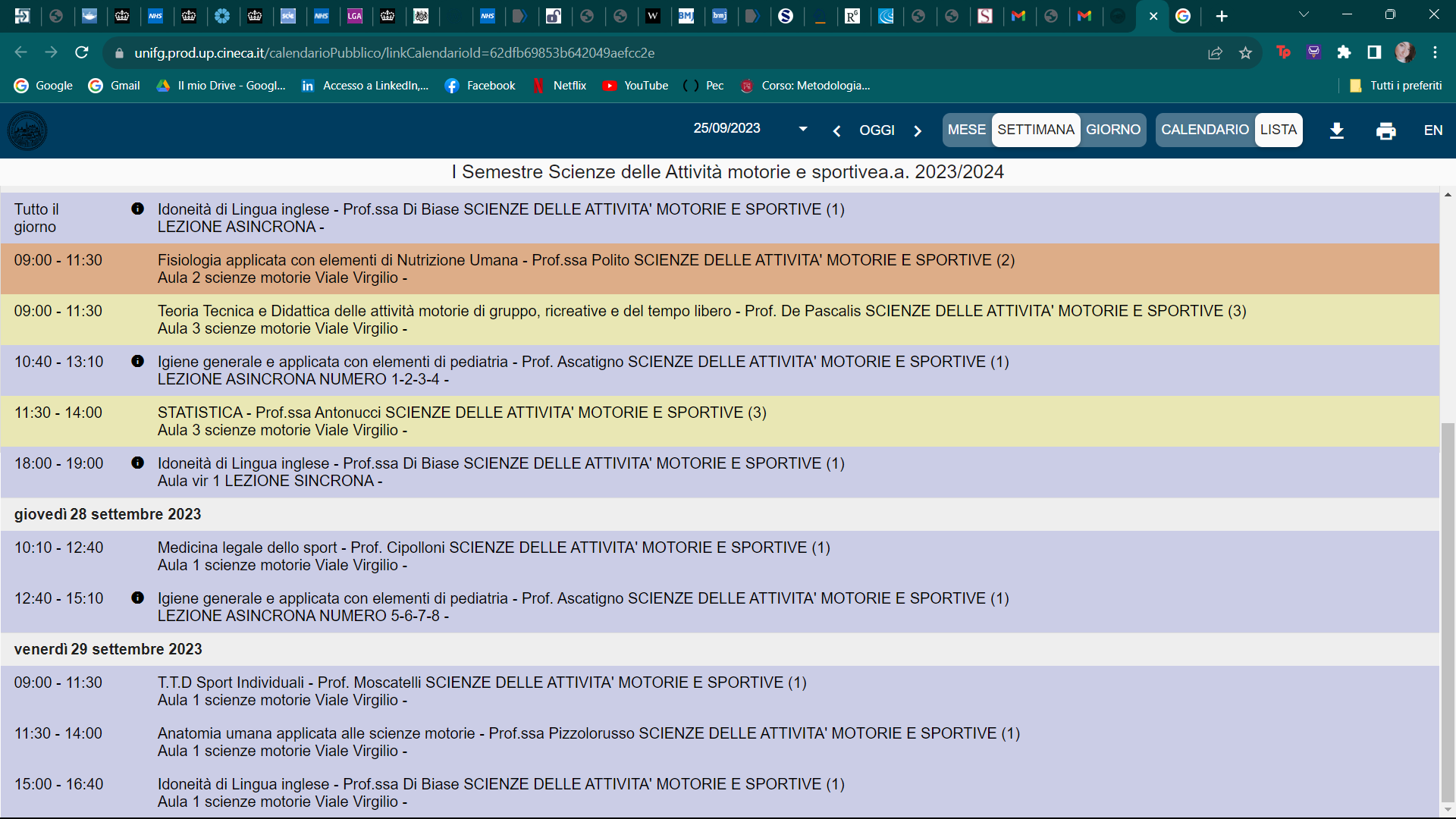 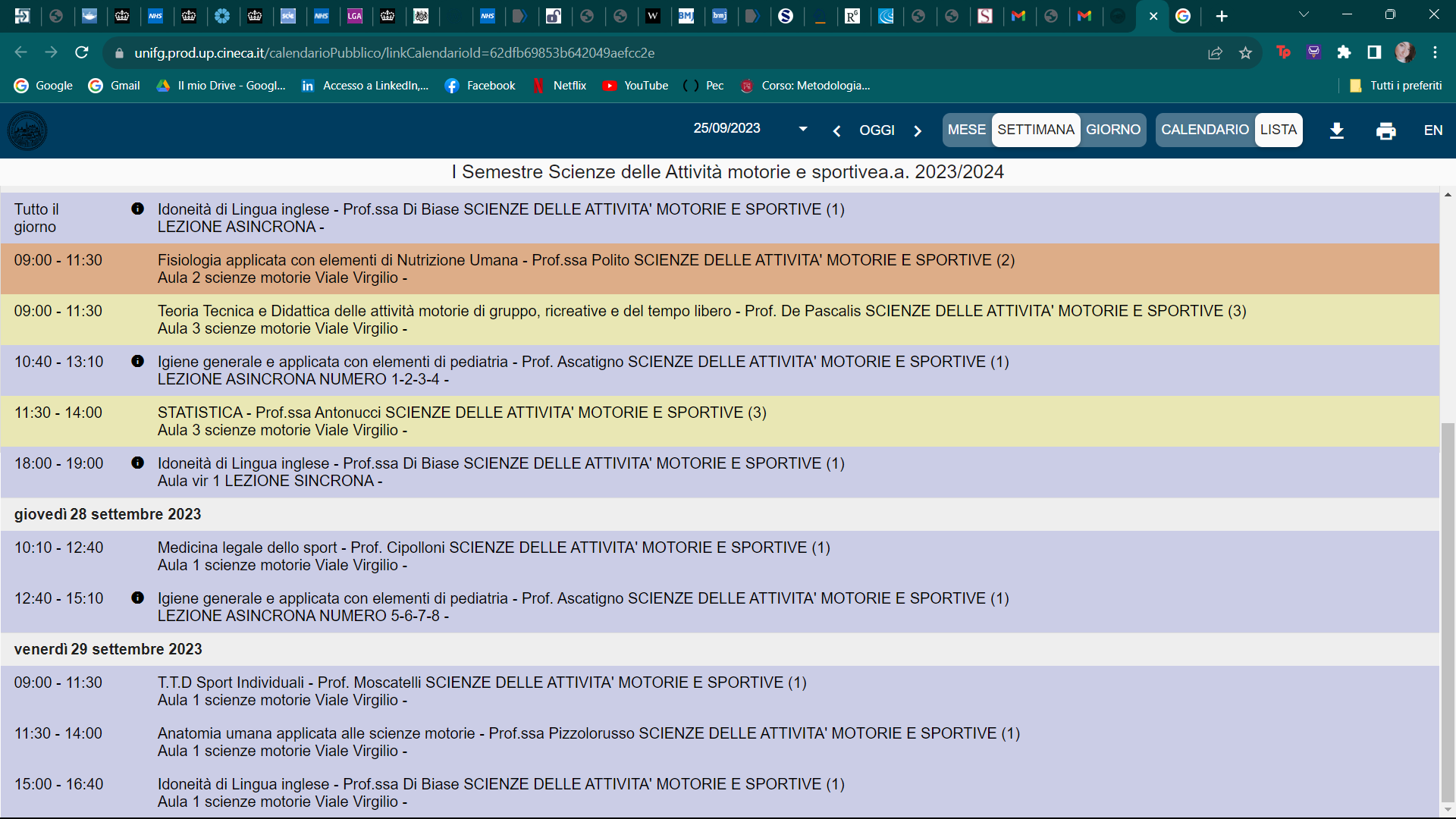 Cliccando sulla voce ‘LISTA’ sarà possibile visualizzare il calendario per esteso;
A seconda dell’opzione selezionata, sarà possibile visualizzare le lezioni suddivise per settimana, mese o giorno;
Ogni insegnamento avrà l’indicazione dell’anno di corso per cui è rivolto. Pertanto, gli studenti del primo anno dovranno fare
riferimento agli insegnamenti con indicazione (1), quelli del secondo anno dovranno fare riferimento agli insegnamenti con  indicazione (2), quelli del terzo anno dovranno fare riferimento agli insegnamenti con indicazione (3)
SVOLGIMENTO LEZIONI:
MODALITA’ BLENDED
Ogni insegnamento avrà una parte di lezioni che si svolgeranno in aula presso il Polo di Scienze Motorie e una parte che  saranno registrate e disponibili in asincrono. Queste saranno fruibili dal portale E-learning dell’ateneo.
Le lezioni in aula, se laboratoriali e/o attività pratiche, non potranno essere registrate;
Per le lezioni in presenza che seguiranno modalità seminariale, la registrazione sarà a discrezione dei docenti. Quando i  docenti registrano le lezioni d’aula, queste saranno disponibili portale E-learning del corso.
Sarà possibile individuare le lezioni che saranno tenute in modalità asincrona, cliccando sull’icona i.
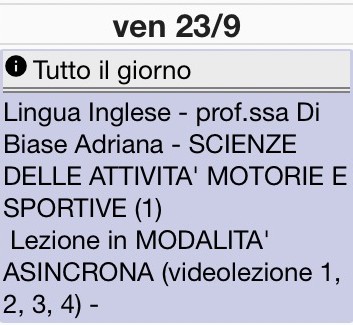 Portale E-learning
1.
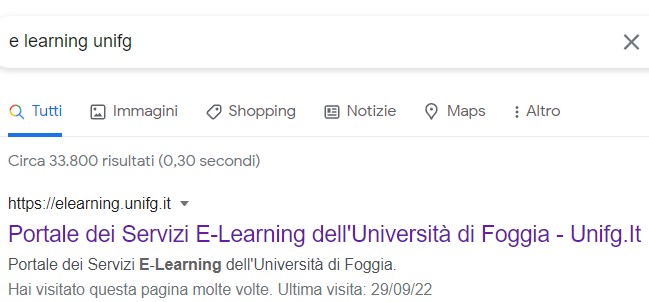 3.
2.
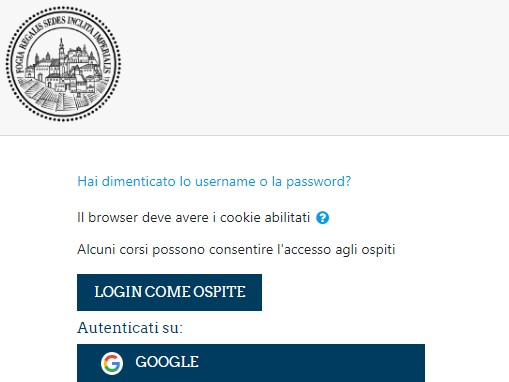 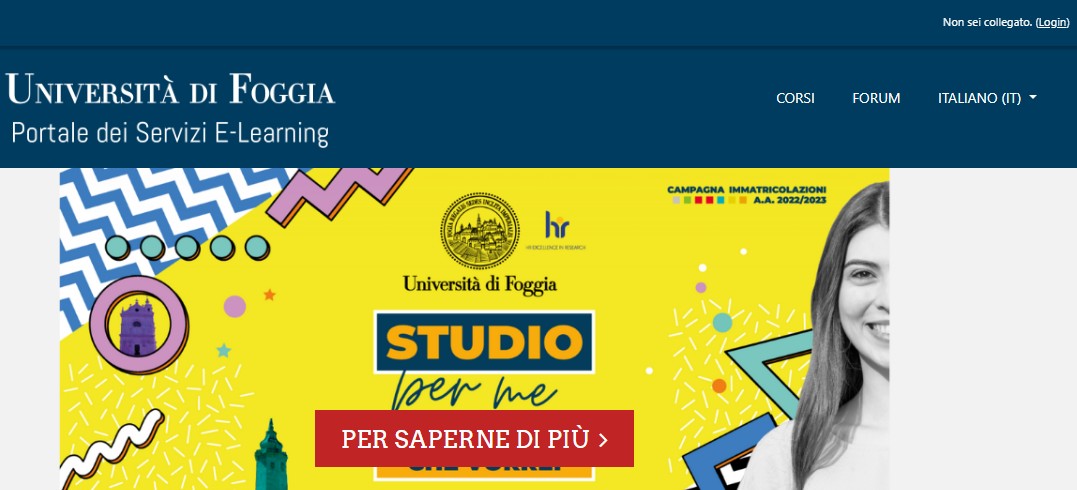 4.
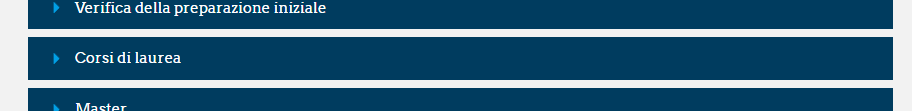 ATTIVITÀ A SCELTA DELLO STUDENTE
Dal	1°	Ottobre	al	30	Novembre	2023,	si	avrà	la	possibilità	di
visionare ed inserire nel proprio piano di studi le discipline a scelta
per	l’anno	accademico	in	corso.	Quindi,	ogni	studente	potrà
provvedere, in modo autonomo, alla selezione delle discipline a scelta,  accedendo alla propria pagina personale Esse3;
Sono previsti 12 CFU a scelta dello studente, spalmabili su tutti e tre
gli anni di corso, ed è obbligatorio seguire almeno un Corso Mooc da 2 CFU
CORSI MOOC
Cosa sono?
Attività didattiche inserite nel contesto della Virtual Mobility a cui si può avere accesso mediante l’utilizzo delle seguenti  piattaforme dedicate: 
1. https://www.edx.org/ ; 
2. https://www.coursera.org/ ; 
3. https://miriadax.net/cursos ;
 4. https://www.fun-  mooc.fr/ ;  
5. https://www.futurelearn.com/ ;
Come scegliere?
Ogni studente potrà accedere ad una delle piattaforme sopra citate e scegliere il Corso Mooc da seguire, purchè attinente al  proprio percorso di studi;
Come verbalizzarli?
Le istruzioni relative al riconoscimento dei CFU dei corsi Mooc sono reperibili sulla pagina del sito Unifg, attraverso il  seguente link https://www.unifg.it/it/internazionale/parti-con-unifg/virtual-mobility .
PROVE DI VERIFICA INIZIALE (PVI)
La prenotazione al Test del si effettua attraverso il sito web dedicato sul Portale delle Segreterie Studenti  Esse3, provvedendo al pagamento di un contributo pari a 37,00 euro, visibile nella Sezione “Pagamenti”.
Sarà possibile sostenere il test nelle prossime date:
15 novembre 2023 dalle ore 09,00 alle 11,40;
10 aprile 2024 dalle ore 09,00 alle 11,40.
Sarà possibile reperire tutte le ulteriori informazioni, utili al sostenimento delle PVI, attraverso il seguente  link:
https://www.studiumanistici.unifg.it/it/studenti/servizio-management-didattico/prove-di-verifica-iniziale-  e-obblighi-formativi-aggiuntivi facendo riferimento alle ‘PVI Corsi di Laurea Triennale’.
TIROCINIO
Gli studenti del secondo e terzo anno che dovranno iniziare le attività di tirocinio,
troveranno	tutte	le	indicazioni	riguardanti	il		tirocinio	all’interno	del  ‘Vademecum’	disponibile	sulla		piattaforma		E-learning		al	seguente  https://elearning.unifg.it/course/view.php?id=3490;
file  link
CERTIFICATO MEDICO
Ogni studente/ssa dovrà provvedere a rinnovare la documentazione medica, caricando sulla piattaforma e-Learning  il certificato di idoneità alla pratica sportiva, in corso di validità, al  link https://elearning.unifg.it/course/view.php?id=4543 nell’apposito box di consegna relativo all’anno a.a. corrente,  pena la sospensione dalla frequenza alle lezioni pratico-sportive e dalle attività di tirocinio. La consegna è entro il 20 ottobre. 
I certificati ammessi sono i seguenti:
Certificato di idoneità alla pratica sportiva rilasciato ad atleta non avente la qualifica di agonista ma per il quale siano  stati eseguiti tutti gli accertamenti diagnostici previsti dallo stesso Decreto Ministeriale 18/02/1982 per le attività  sportive comprese nel protocollo agonistico di tipo B;
Certificato di idoneità alla pratica sportiva NON agonistica indicante per iscritto che è stato eseguito l'ECG a riposo e  sotto sforzo;
Certificato di buona salute indicante per iscritto che è stato eseguito l'ECG a riposo e sotto sforzo;
Certificato di idoneità per attività sportiva ed elevato impegno cardiovascolare.
CdL Scienze delle Attività Motorie  e Sportive
Coordinatrice del corso  Prof.ssa Anna Dipace  anna.dipace@unifg.it
a.a. 2023/2024